Develop a Plan to Pilot Enterprise Service Management
Deliver exceptional services to the customer by managing services across the enterprise.
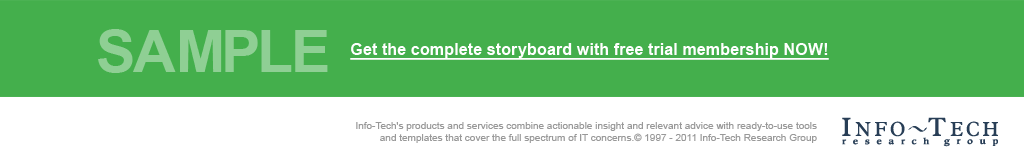 Info-Tech's products and services combine actionable insight and relevant advice with ready-to-use toolsand templates that cover the full spectrum of IT concerns.© 1997-2019 Info-Tech Research Group
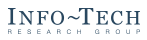 ANALYST PERSPECTIVE
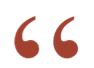 As organizations move toward digital transformation and the digital literacy of the workforce increases, the disconnect between traditional service delivery, IT service management, and what is valued by the end consumer of services is widening by the day.
Many organizations are starting to feel the pain of this shift and recognizing the need to better align the way they deliver services to the things that the consumer values. They can no longer tolerate the legacy of disjointed processes and organizational silos.
With the differentiation between products shrinking, organizations are looking towards improved customer experiences to separate themselves from their competition and spreading good service management principles throughout the enterprise is the next step in that journey.
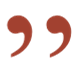 Tony Denford, 
Director Research, CIO practice Info-Tech Research Group
Info-Tech Research Group
SAMPLE
Our understanding of the problem
CEOs, CIOs, CXOs
Business stakeholders
Technology leaders
Service and product owners
Align services throughout the business and provide improved customer experience and outcomes.
Reduce friction between business silos, including IT.
Realize potential savings and productivity gains via optimized service delivery.
Identify opportunities for standardization, optimization, and automation.
Understand enterprise service management (ESM) principles and how they can help in product and service delivery.
Identify and reduce inefficiencies in how teams interact.
Product managers
Service delivery managers
Info-Tech Research Group
SAMPLE
Executive summary
Customer experience is the new battleground. Parity between products is creating the need to differentiate via customer experience.
Don’t forget your employees!ESM is also about delivering exceptional experiences to your employees so they can deliver exceptional services to your customers.
ESM is not driven by tools and processes. ESM is about pushing exceptional services to customers by pulling from organizational capabilities.
Customer and employee expectations are greater than ever before and they expect a seamless experience.
Technology is no longer just a tool; it is also an integral part of the product the business sells.
The business must focus on service delivery and not process delivery.
Many business groups in the organization are siloed and have disjointed services that lead to a less than ideal customer experience.
Service management is too often process-driven and is implemented without a holistic view of customer value.
Businesses get caught up in the legacy of their old systems and find it difficult to move with the evolving market.
Follow Info-Tech's methodology to identify where you can start to apply ESM within your organization.
Enable your organization to focus on creating customer value and eliminate employee roadblocks by using ESM.
Understand customer experience to differentiate yourself from the competition.
Provide seamless services to your employees to enable them to deliver exceptional customer experiences.
Develop a holistic view of services to build in efficiencies and realize cost-savings.
Info-Tech Research Group
SAMPLE
Rapidly evolving customer expectations demand a new service paradigm focused on value
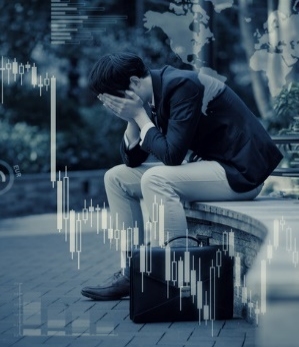 Today, a focus on products alone does not differentiate your organization from your competitors: exceptional customer service does.
The pace of change of customer expectations is increasing and businesses struggle to keep up.
The failure to understand that service delivery is a business problem leads to poor customer outcomes and lost revenue.
Exceptional service quality is an expectation. One bad customer experience can lead to customer attrition.
Technology is more customer-facing than ever before, yet businesses fail to meet this new paradigm.
Info-Tech Research Group
SAMPLE
Teams need to align on customer expectations and understand value to succeed
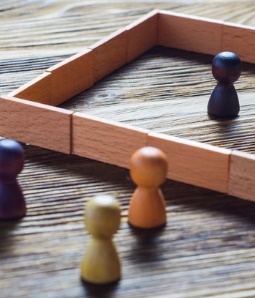 The absence of clear service ownership leads to disjointed services.
Teams need to understand and align on the value they are creating for their customer.
Lack of collaboration and communication between service groups is destructive to your organization’s success.
Info-Tech Research Group
SAMPLE
Customer-facing services are impacted by internal services
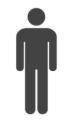 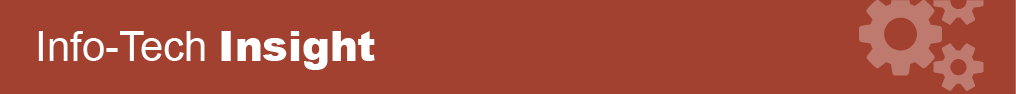 Enable
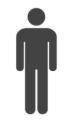 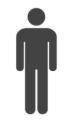 Though customers don’t see what’s happening under the hood, those internal services will have a direct impact on what they finally experience.
Value
Internal service
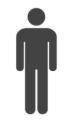 Customer-facing service
Customer
Enable
Internal service
Internal-facing
Customer-facing
Unhappy Customer
Poor
Poor
Internal services
Customer-facing services
Satisfied Customer
Good
Good
Delighted Customer
Exceptional
Exceptional
Interdependent
Info-Tech Research Group
SAMPLE
Delivering customer value requires you to use the right tools, technology, processes, and teams at the right time
Team 2
Process
Team 1
Tool
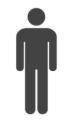 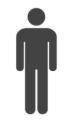 Service
Team 4
Customer
Technology
Team 3
Service Owner
ESM focuses on the end customer and ensures that the service outcome is achieved by pulling any necessary tool, technology, and business function.
Info-Tech Research Group
SAMPLE
ESM leads to exceptional customer experience
Increased speed and efficiency of business services to the customer
Customer Benefits of ESM
Exceptional customer experience
Seamless delivery of services to the customer
Alignment of service to customer needs and pain points
Info-Tech Research Group
SAMPLE
ESM leads to improved service workflows and collaboration
Service monitoring and reporting
Service ownership culture
Standardized approaches with a common look and feel across the business
Organizational Benefits of ESM
Improved effectiveness of services workflows and continuous improvement
Better ROI on tools through rationalization and consolidation
Effective use of skills and knowledge across the organization
Cost reduction/ optimization
Increased collaboration and accountability across business functions
Info-Tech Research Group
SAMPLE
Use Info-Tech’s methodology to start your ESM journey
Governance
Culture
Phase 3: Select Service and Develop Plan
Phases 1 and 2: Address Foundational Elements
Skills
Tools
ESM
Identify & Prioritize
Services
Select a Service
Implement
Foundational
Repeat As Necessary
Target
Info-Tech Research Group
SAMPLE
Dive Deeper Into Our Research 
by Clicking One of the Elements Below
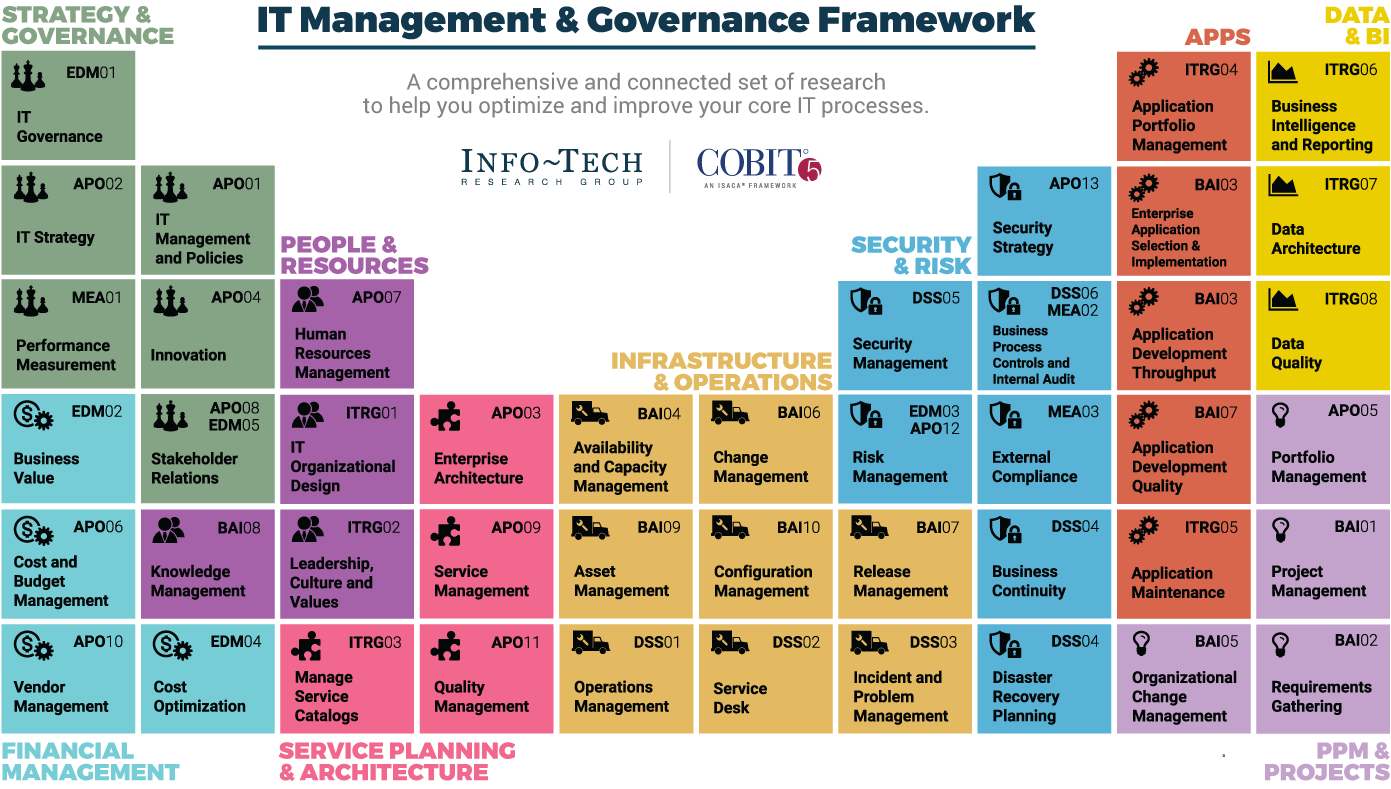 Find out how Info-Tech makes your job easier.  	  Contact Us Today: Toll-Free (US & Canada): 1-888-670-8889
Info-Tech Research Group
SAMPLE